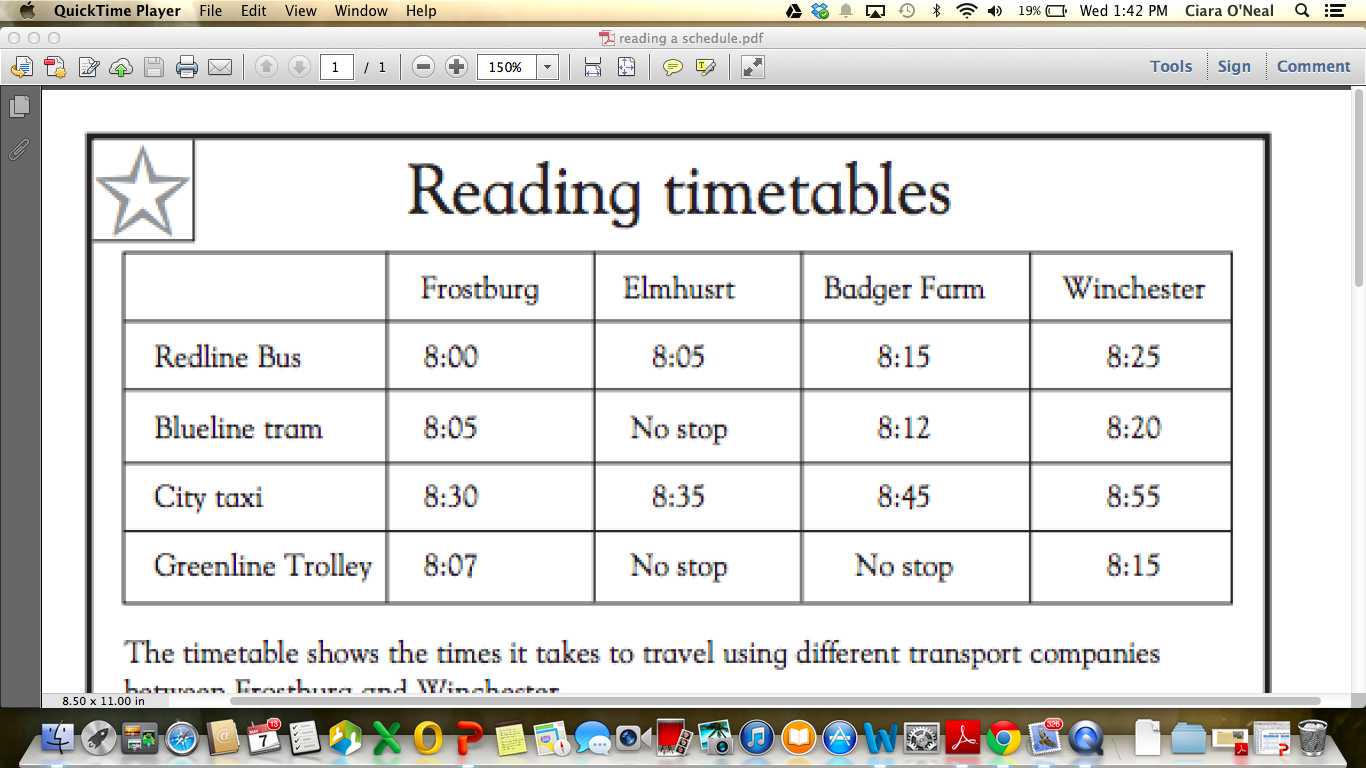 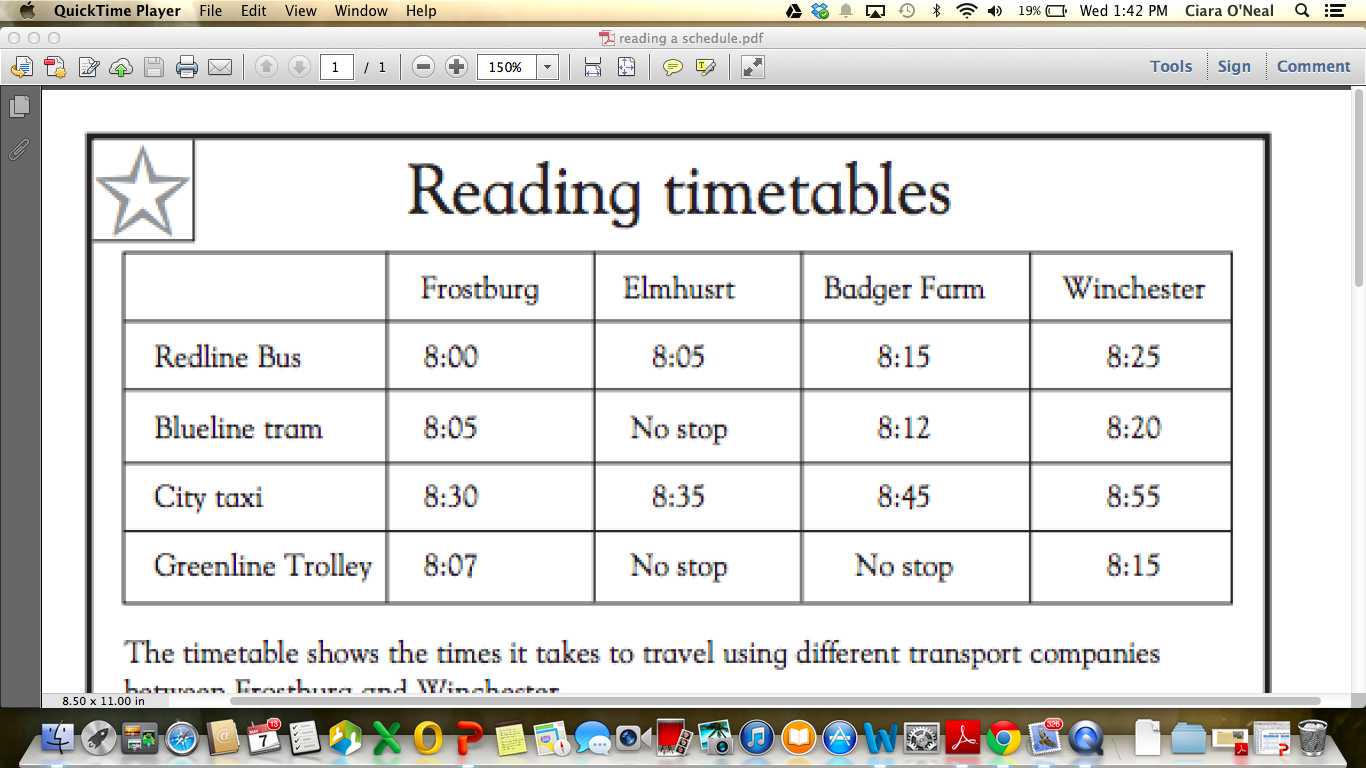 What time does the taxi arrive in Elmhurst?
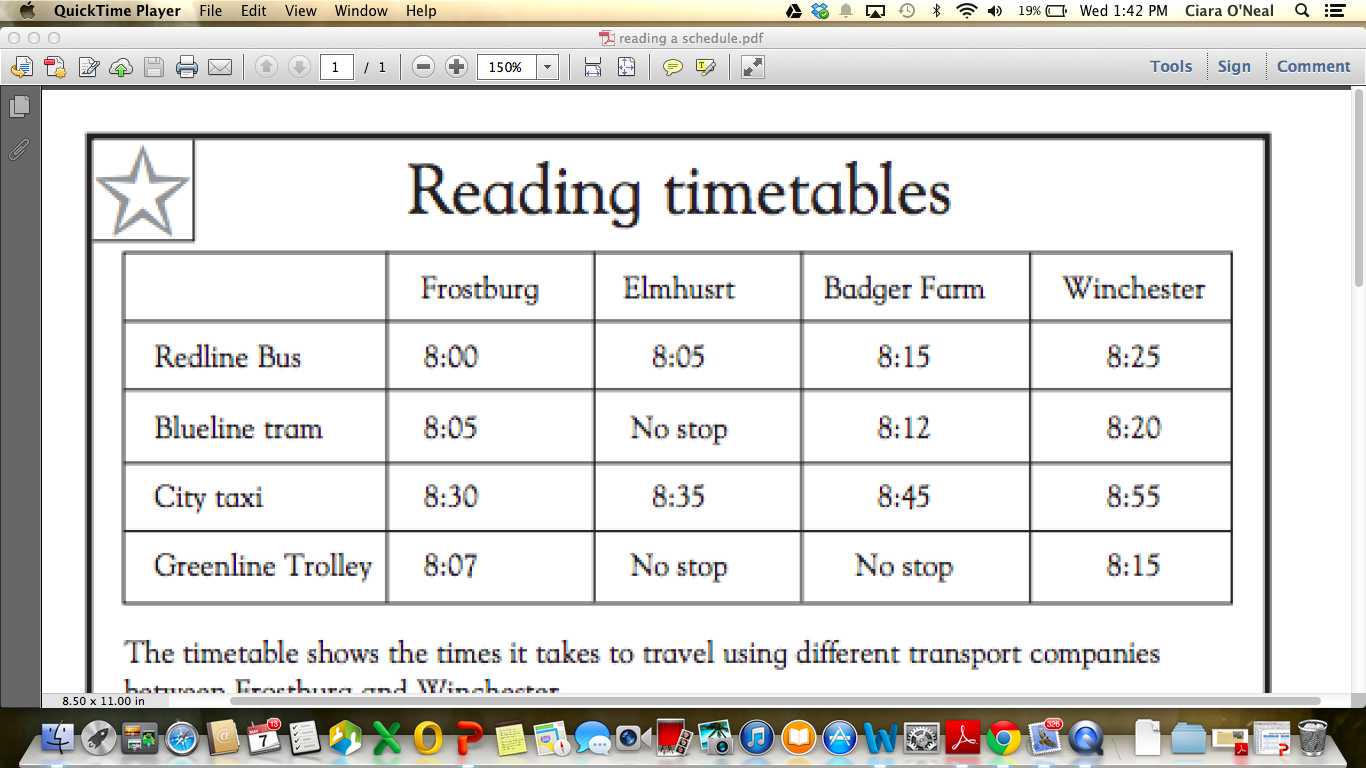 What time does the City taxi arrive in Winchester?
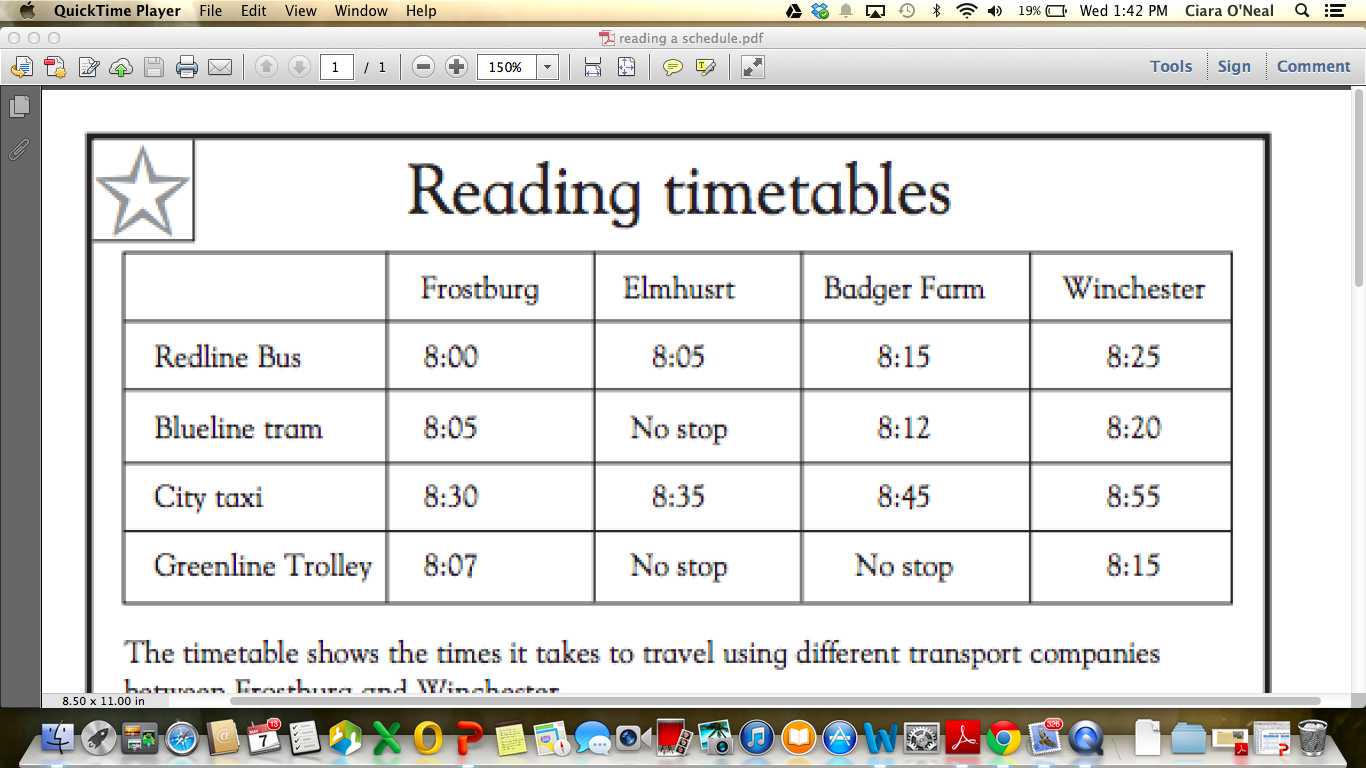 How long does it take the City Taxi to travel from Frostburg to Elmhurst?
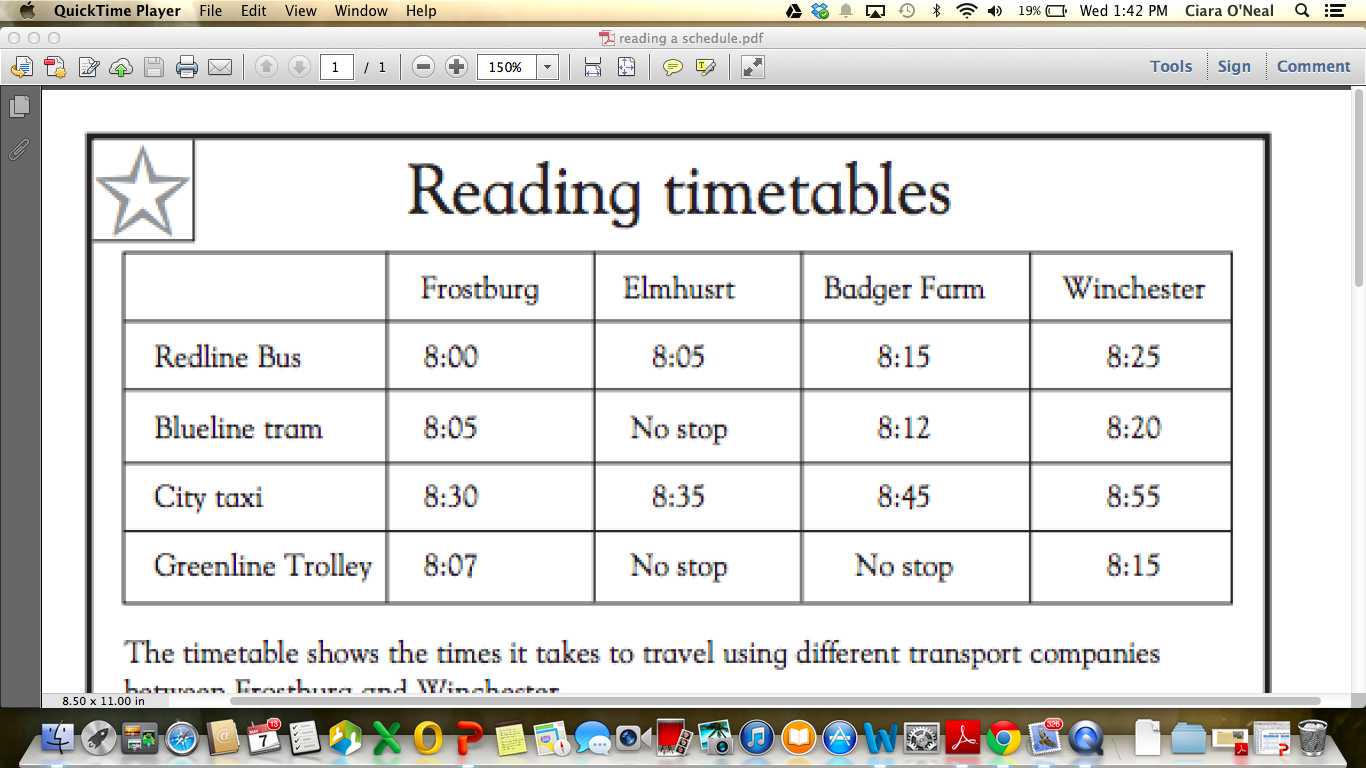 If I arrive at the stations in Frostburg  at 8:03, which transportation companies could I ride on?
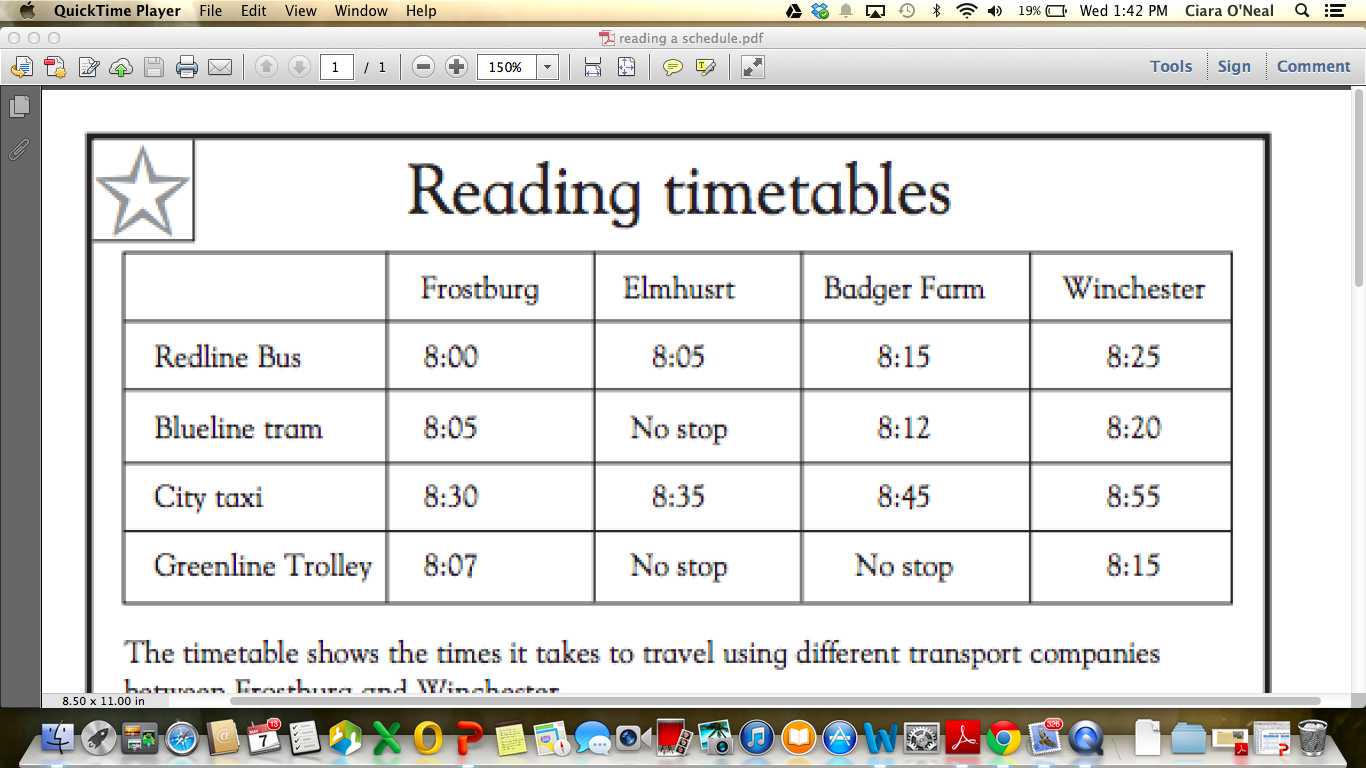 If I arrive at the station in Badger Farm at 8:25, which companies could I ride with?
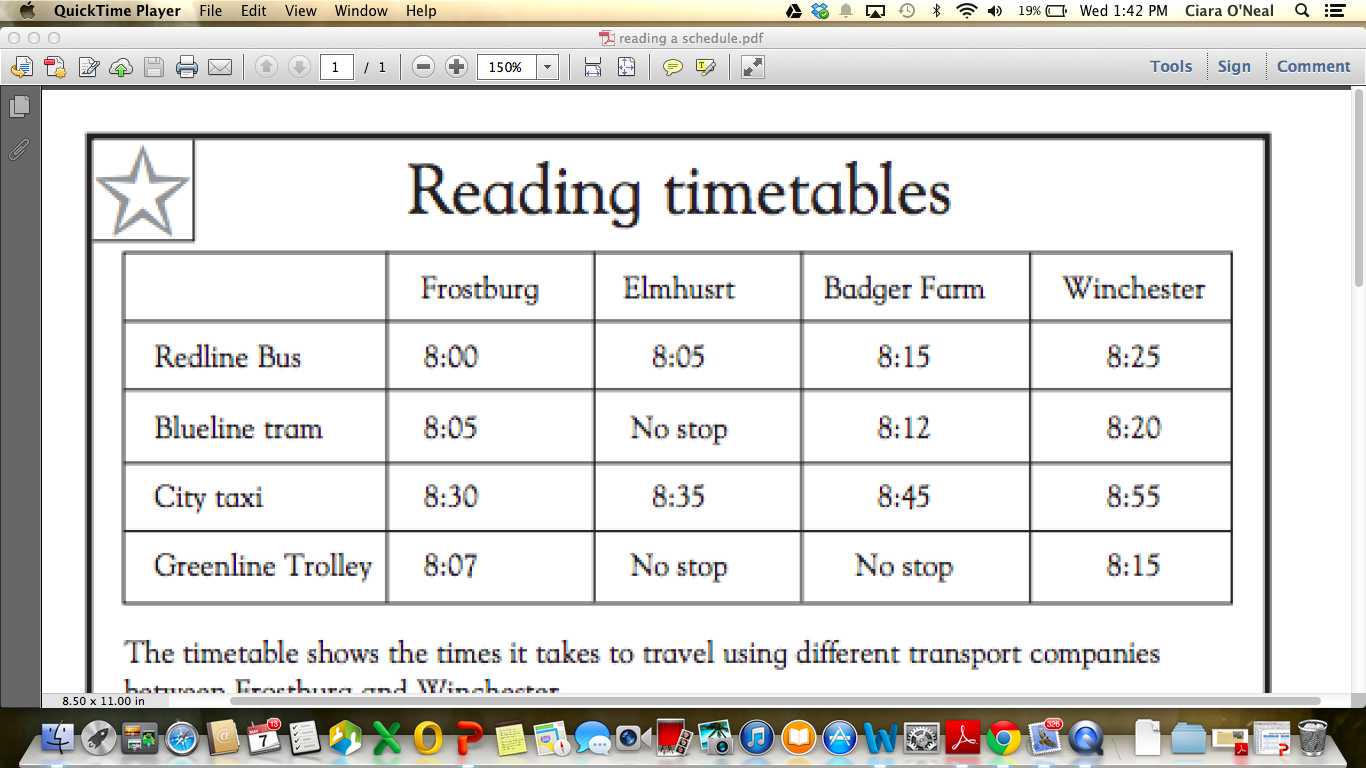 If I left Badger Farm at 8:12, which company did I use to travel?
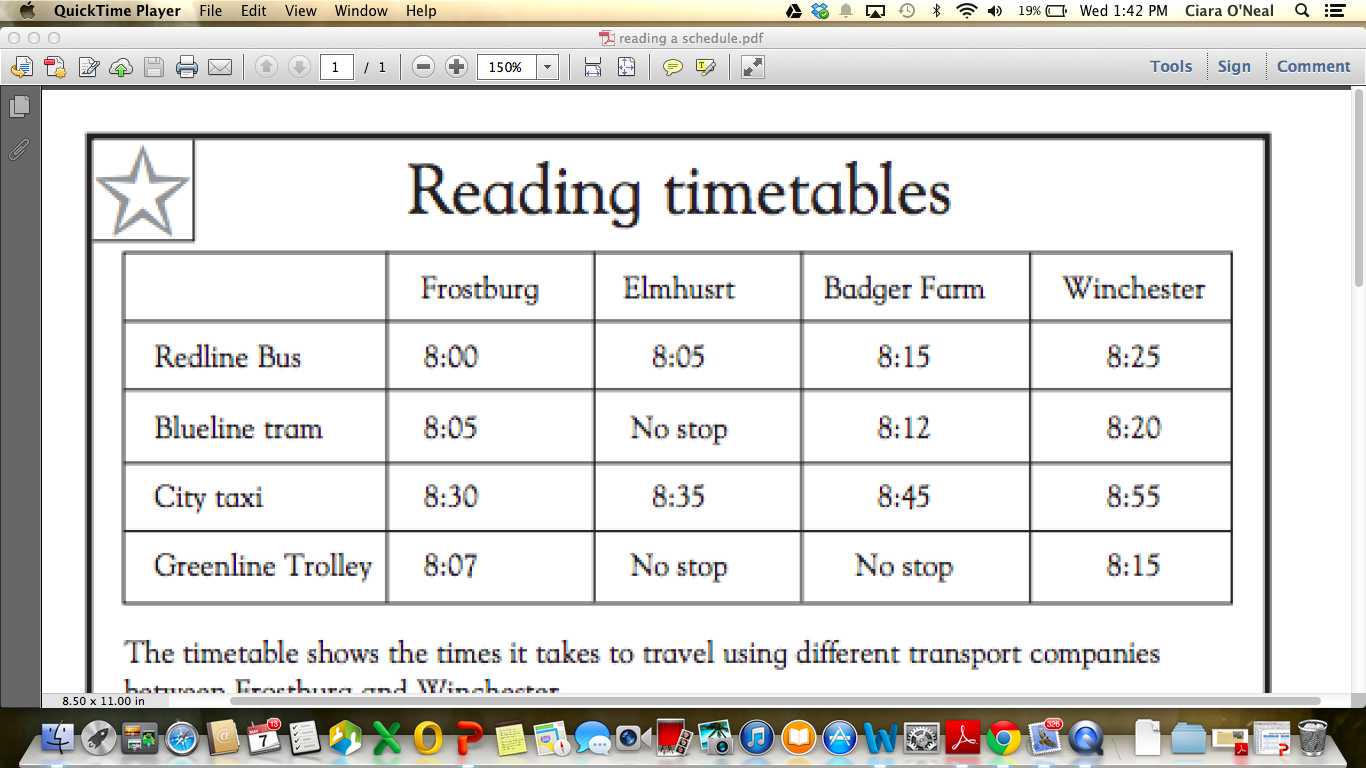 If I left Elmhurst at 8:35, which company did I use to travel?